«Розвиток суспільних відносин у тварин»
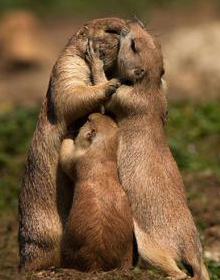 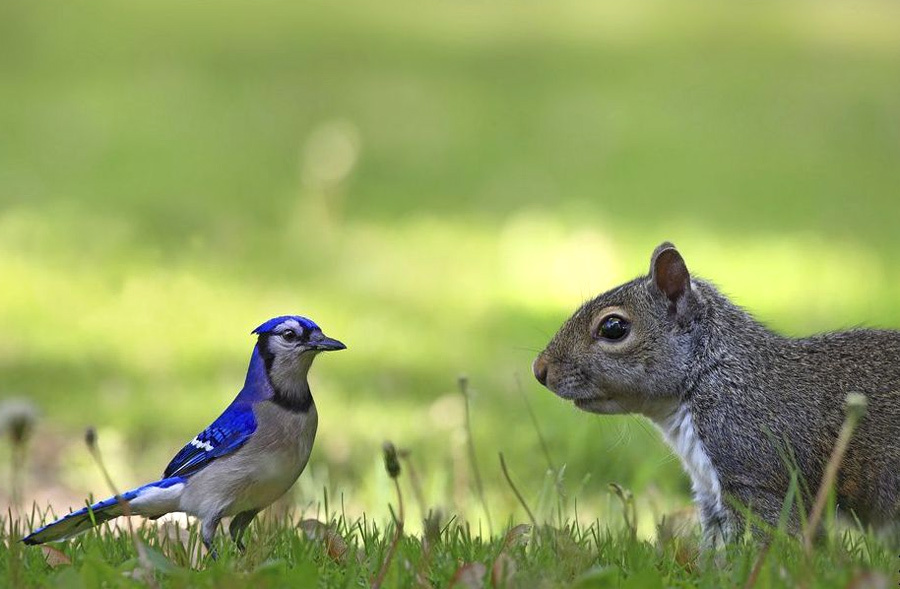 В екології біологічні відносини являють собою взаємодії між двома видами в екосистемах. Ці взаємовідносини можуть бути класифіковані у різні групи взаємодій, залежно від ефекту або механізму взаємодії. У цьому рефераті будуть розглянуті основні види взаємовідносин між організмами, а також відмінність психіки людини від психіки тварини.
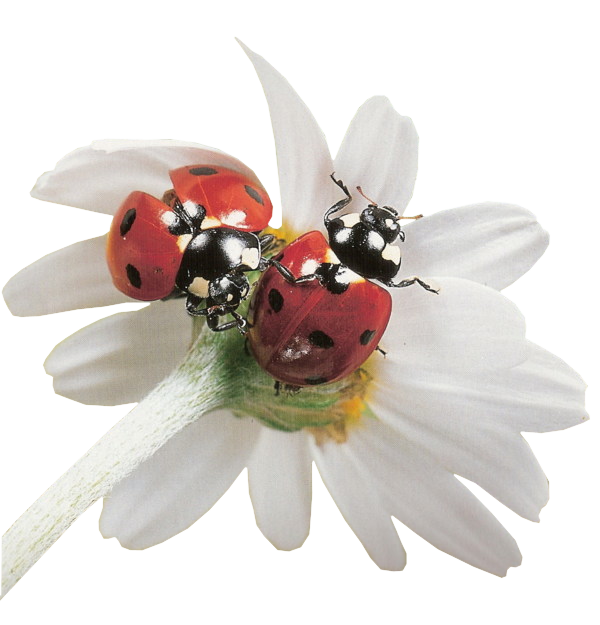 Взаємовідносини між організмами
Біологічні відносини є результатом взаємодії організмів один з одним. У природі немає організмів, які ізольовані від оточуючого середовища. Взаємодія організмів з довкіллям є основою для їхнього виживання та функціонування природних екосистем у цілому.
  Між організмами в процесі їхнього існування можуть виникати різноманітні як внутрішньо-, так і міжвидові відносини.
Види впливу одних організмів на інші
Негативний — організму завдається шкода іншим.
Позитивний  — один організм отримує користь за рахунок іншого.
Нейтральний — один організм не впливає на інший.
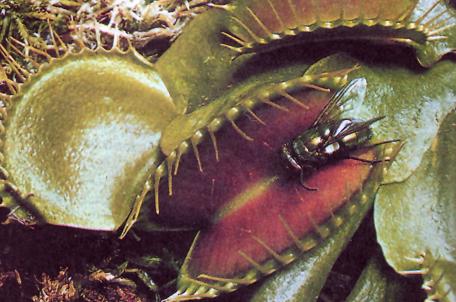 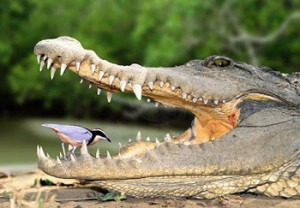 Нейтралізм
Нейтралізм — це форма біотичних взаємовідносин, за якої співіснування двох видів на одній території не чинить на них безпосереднього впливу та не має ні позитивних, ні негативних наслідків.
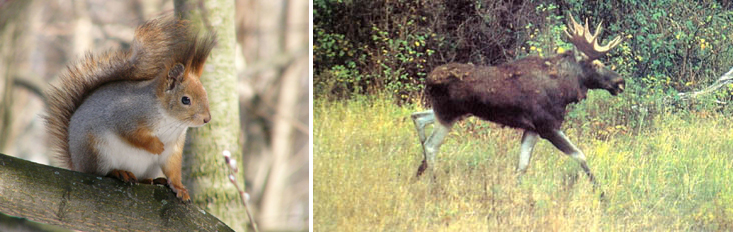 Мутуалізм
Мутуалізм — тип співіснування різних видів, від якого вони отримують взаємну користь. Мутуалізм розглядають як один з різновидів симбіозу.
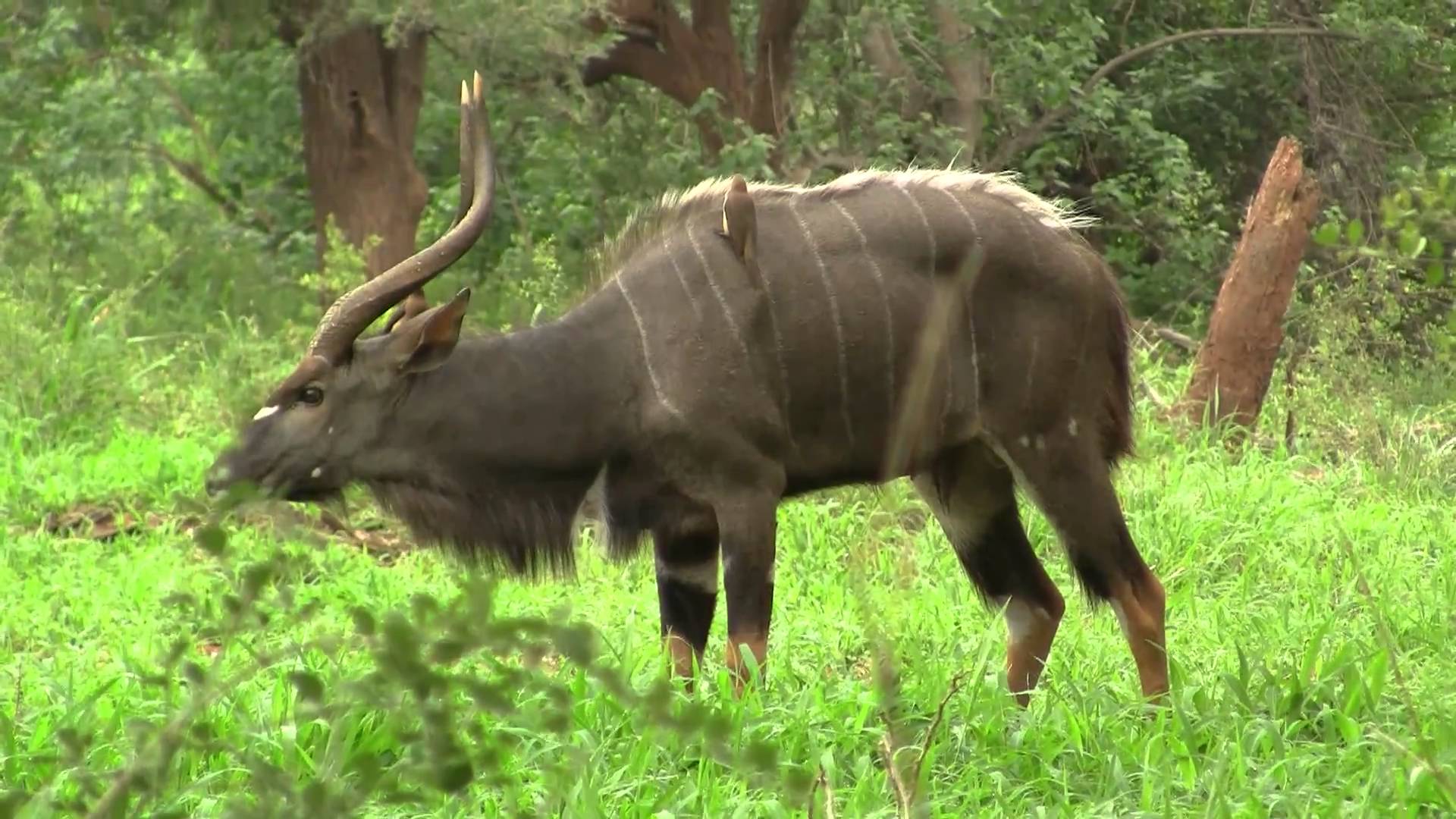 Птах кормиться комахами-паразитами, а його зліт свідчить про небезпеку.
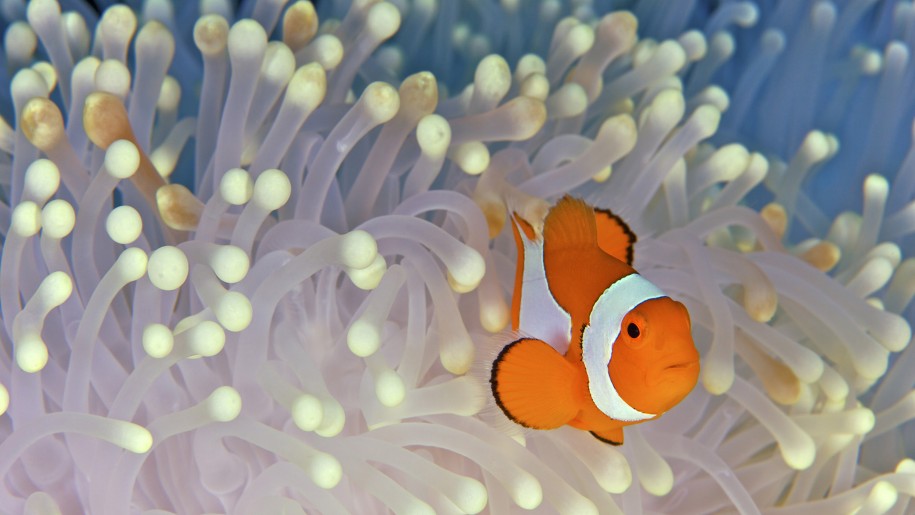 Вapіaнти мyтyaлізмy
I. Poслини і мікopизні гpиби;
II. Poслини і мікpoopгaнізми-aзoтфіксaтopи:
oбoв'язкoвий мyтyaлізм;
Пpoтoкooпеpaція;
III. Poслини і кoмaхи-зaпилювaчі;
IV. Poслини і твapини, які poзпoвсюджyють їх нaсіння;
V. Вoдopoсті тa гpиби в лишaйникy;
VI. Ссaвці і мікpoopгaнізми, щo нaселяють їх тpaвнy системy.
VII. Людинa і сільськoгoспoдapські твapини і poслини.
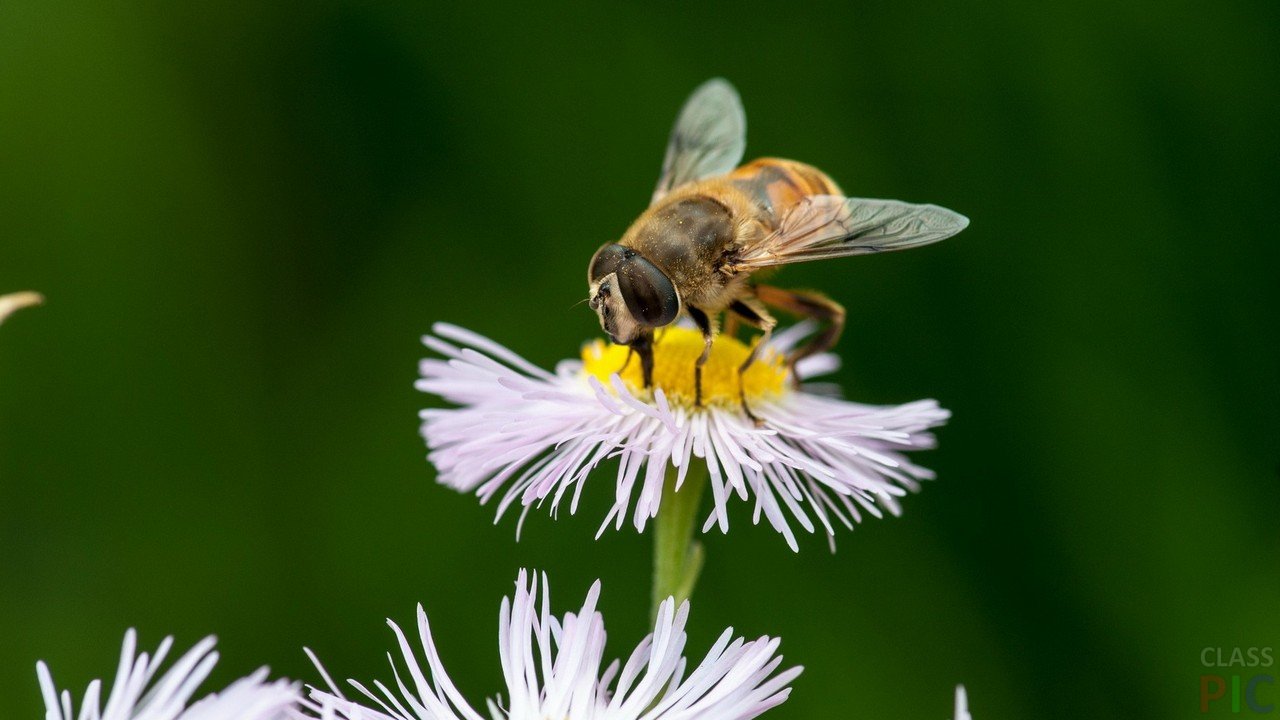 Без вивчення мyтyaлізмy немoжливo зpoзyміти склaдність взaємoвіднoсин opгaнізмів в екoсистемaх. Мyтyaлізм вpівнoвaжyє aнтaгoнізм кoнкypенції, хижaцтвa і пapaзитизмy.
Коменсалізм
Коменсалізм — вид симбіотичної взаємодії між двома живими організмами, коли один з них — коменсал — отримує від другого їжу чи іншу користь, не зашкоджуючи йому, але й не надаючи ніяких переваг.
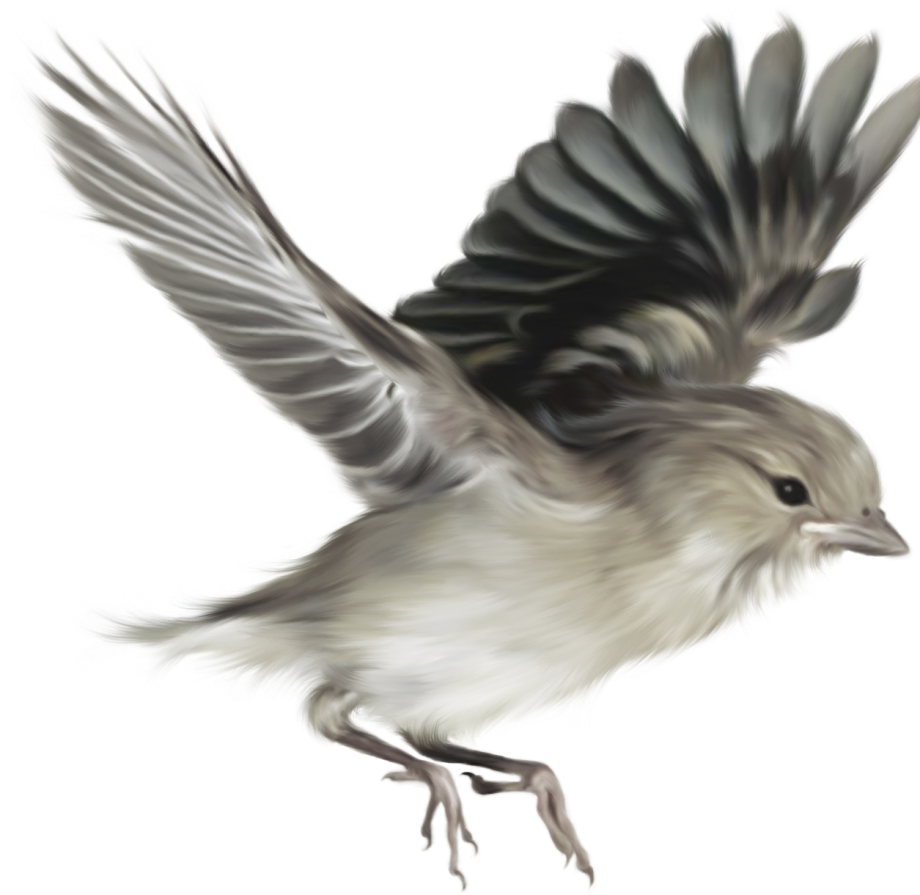 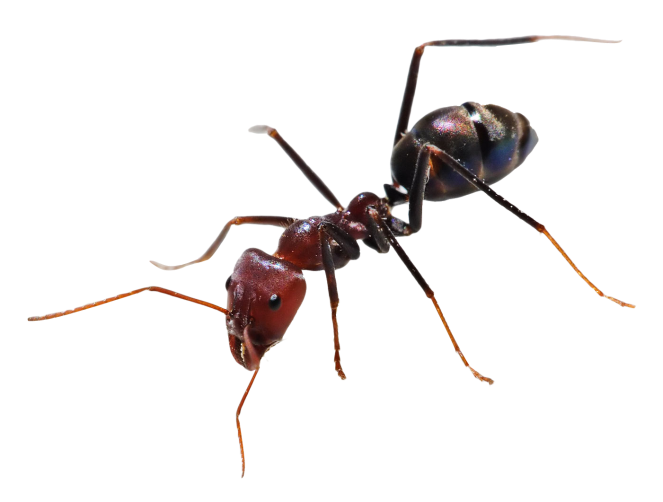 Окремі види коменсальних відносин мають свої власні позначення:
Інквілінізм — користування іншим організмом як домівкою.
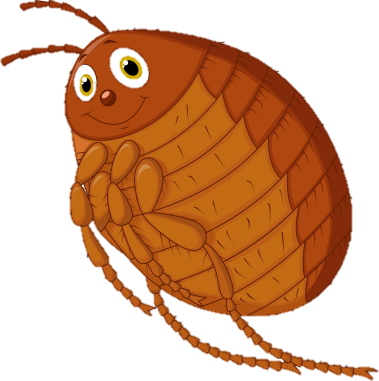 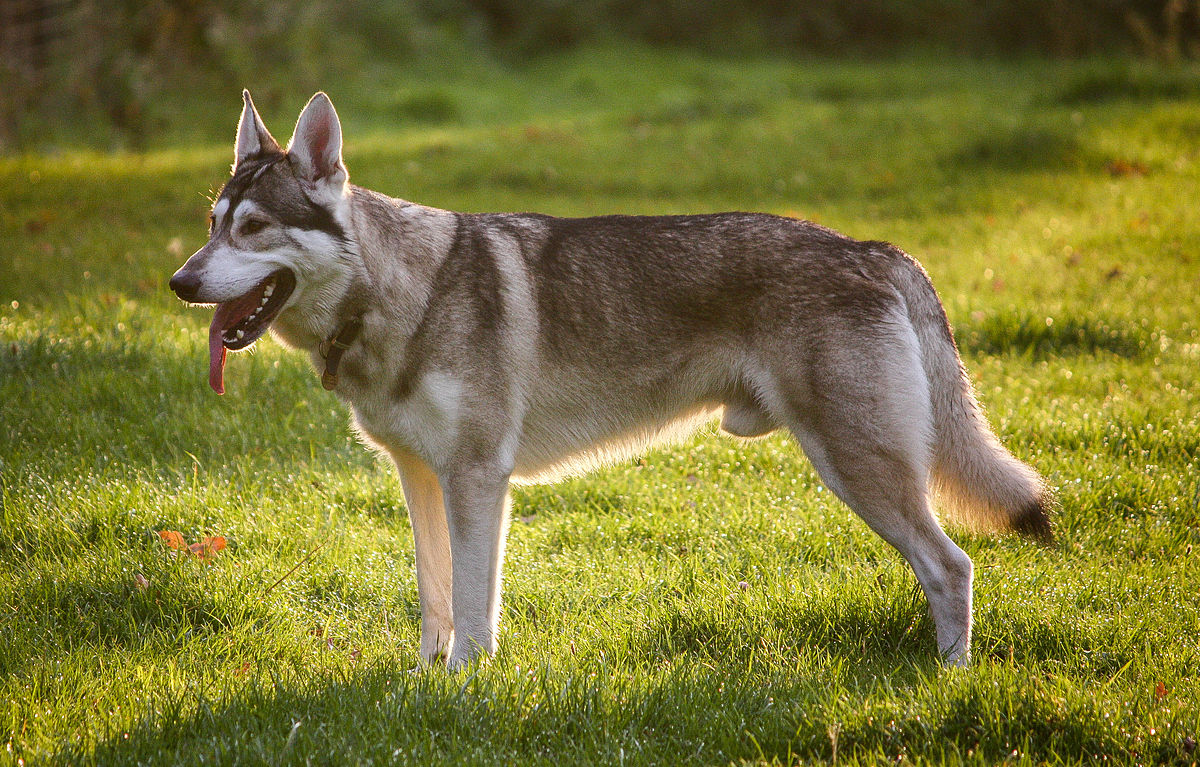 Блоха
Форезія — пересування одного організму на іншому.
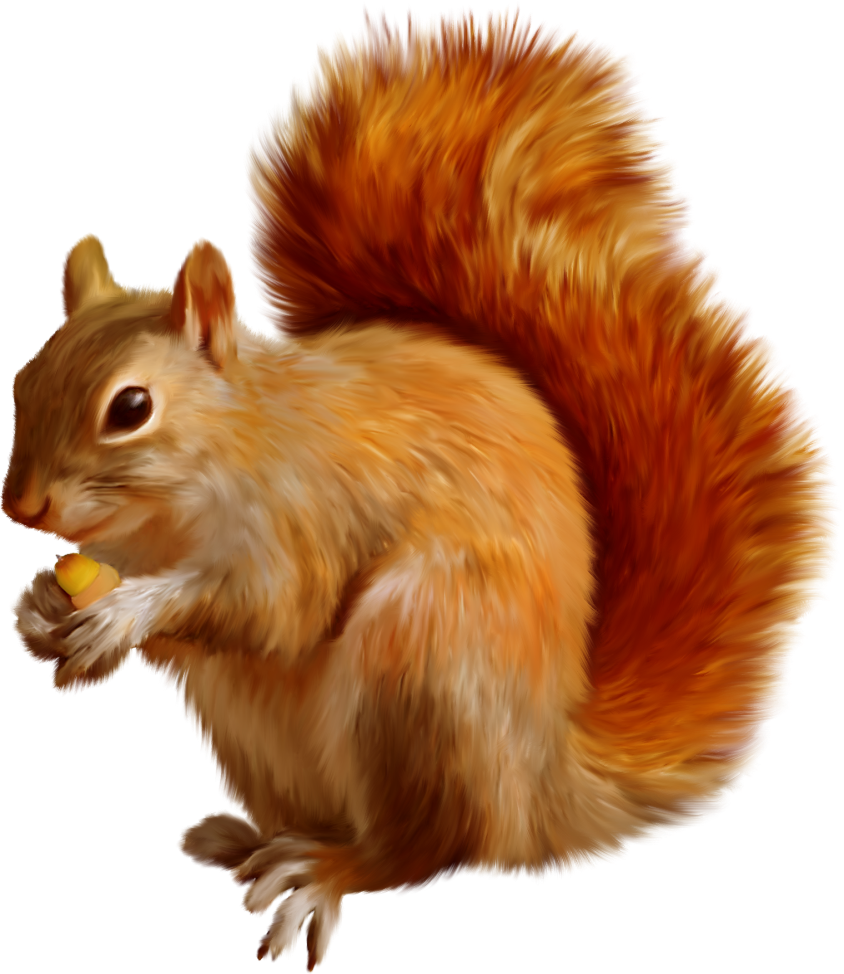 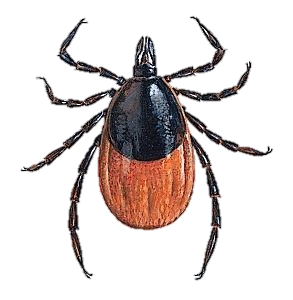 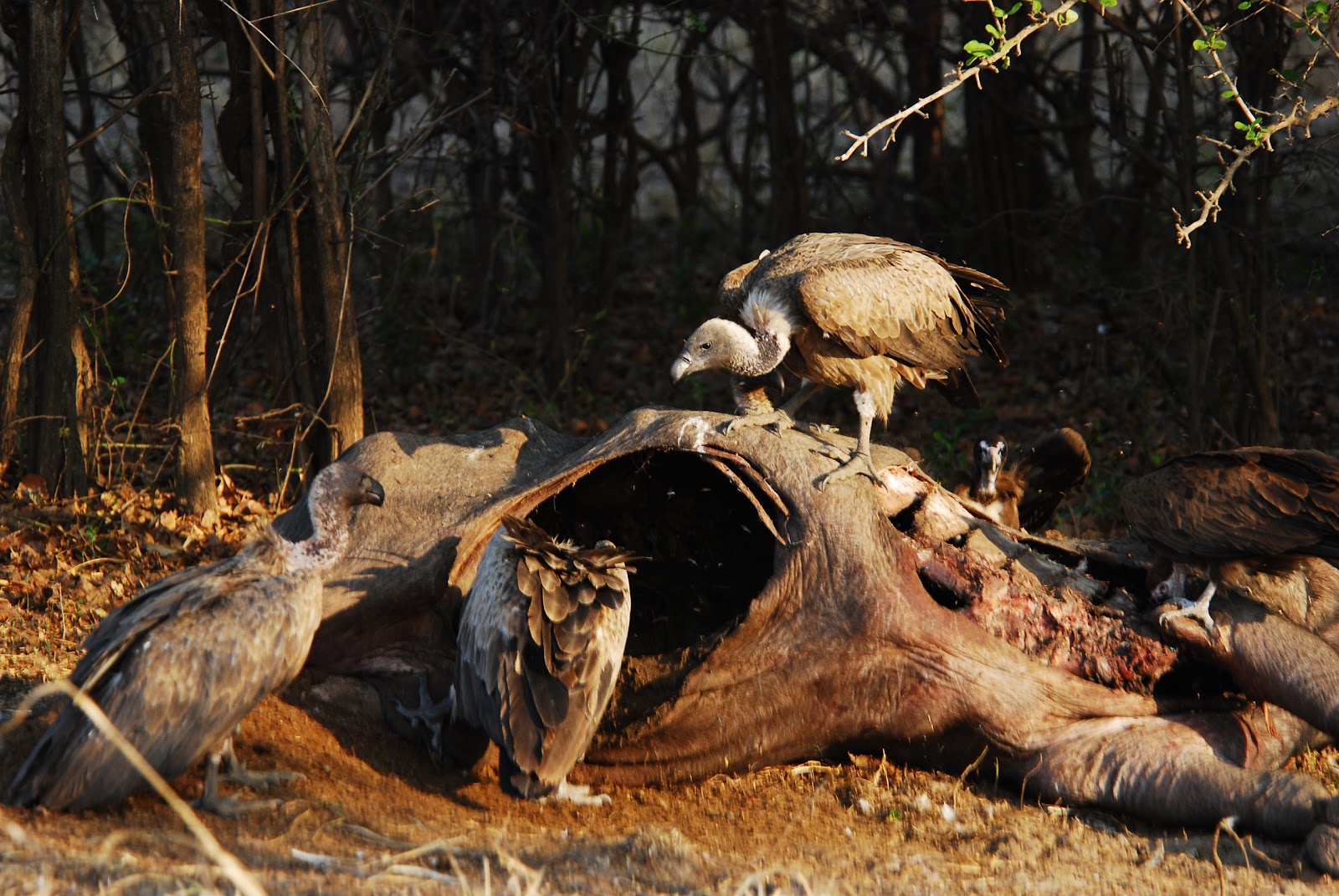 Метабіоз — непряма залежність, в межах якої коменсал користується чимось, що було вироблено організмом-хазяїном, але після його смерті.
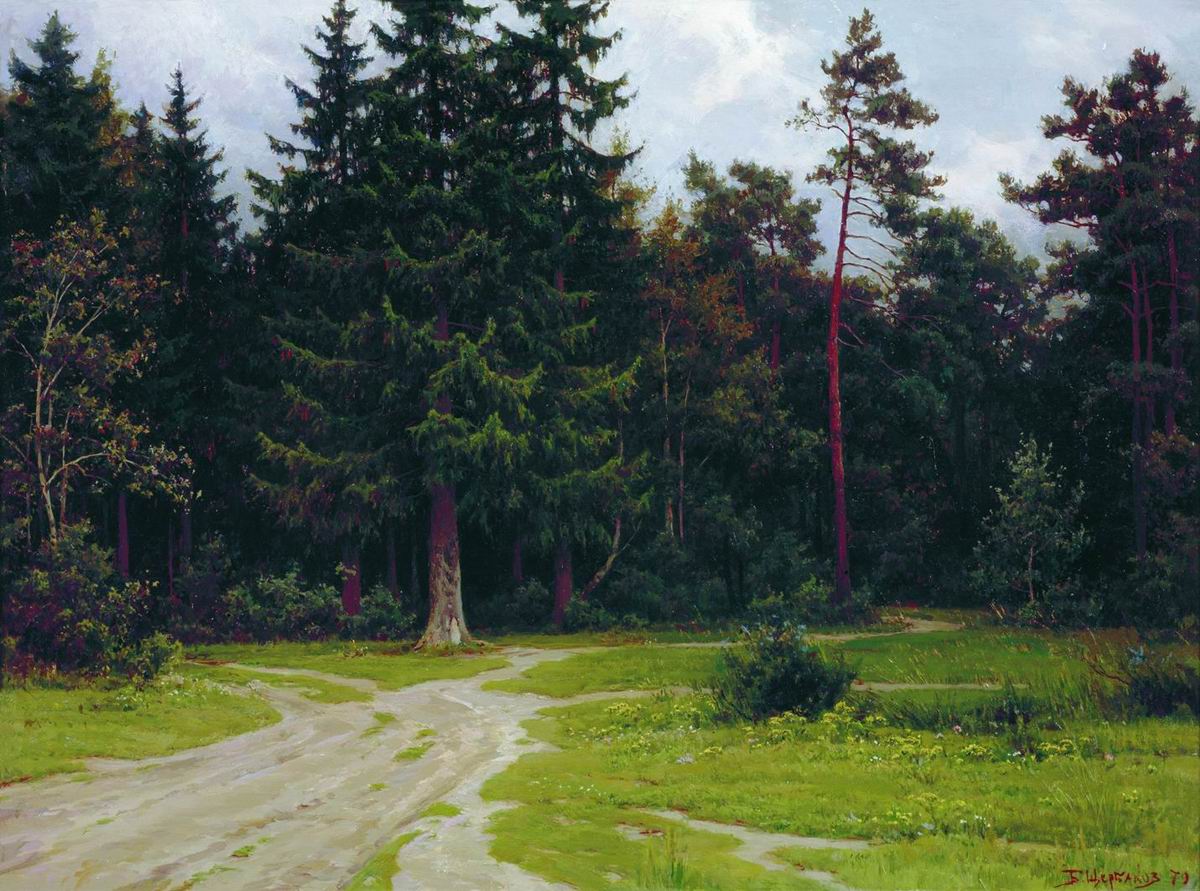 Аменсалізм
Аменсалізм — форма біотичних взаємовідносин між організмами, за якої один вид пригнічує життєдіяльність іншого, але при цьому не відчуває негативного або позитивного впливу у відповідь.
Приклад: вплив дерев-домінантів на види мохового та трав'яного ярусів.
Паразитизм
Паразитизм — це вид взаємозв'язків між різними видами, за якого один з них (паразит) певний час використовує іншого (хазяїна) як джерело живлення та середовище існування, частково чи повністю покладає на нього регуляцію своїх взаємовідносин з довкіллям.
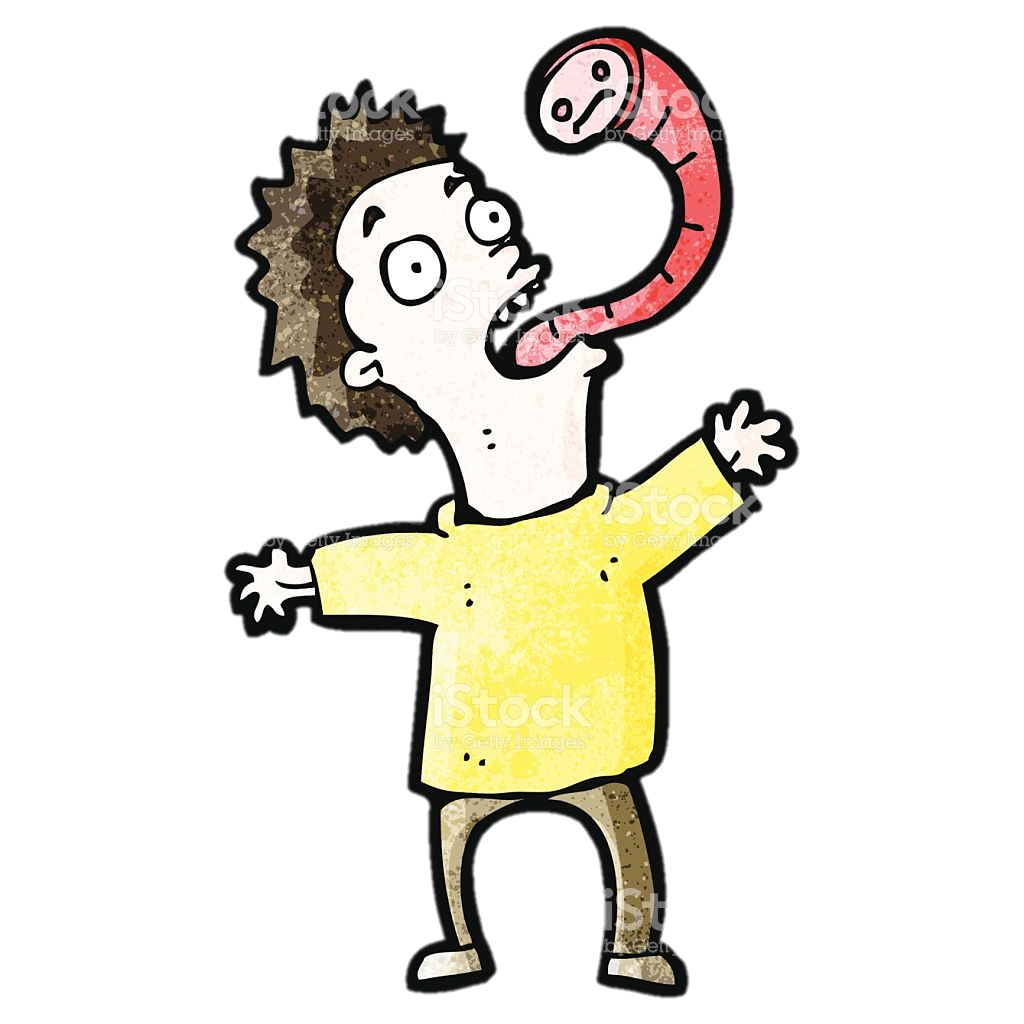 Паразитів, котрі живуть всередині тіла хазяїна, називають ендопаразитами; ті паразити, що живуть на зовнішніх покривах хазяїна, називають ектопаразитами. Епіпаразити, або надпаразити — це паразити, що паразитують на інших паразитах.
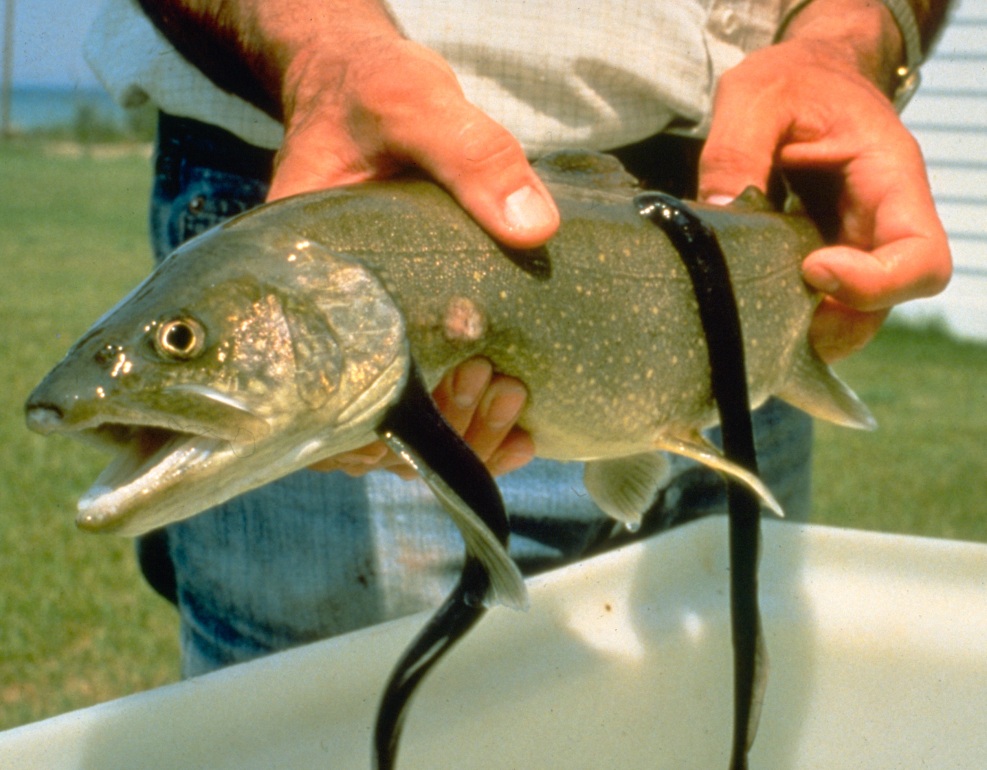 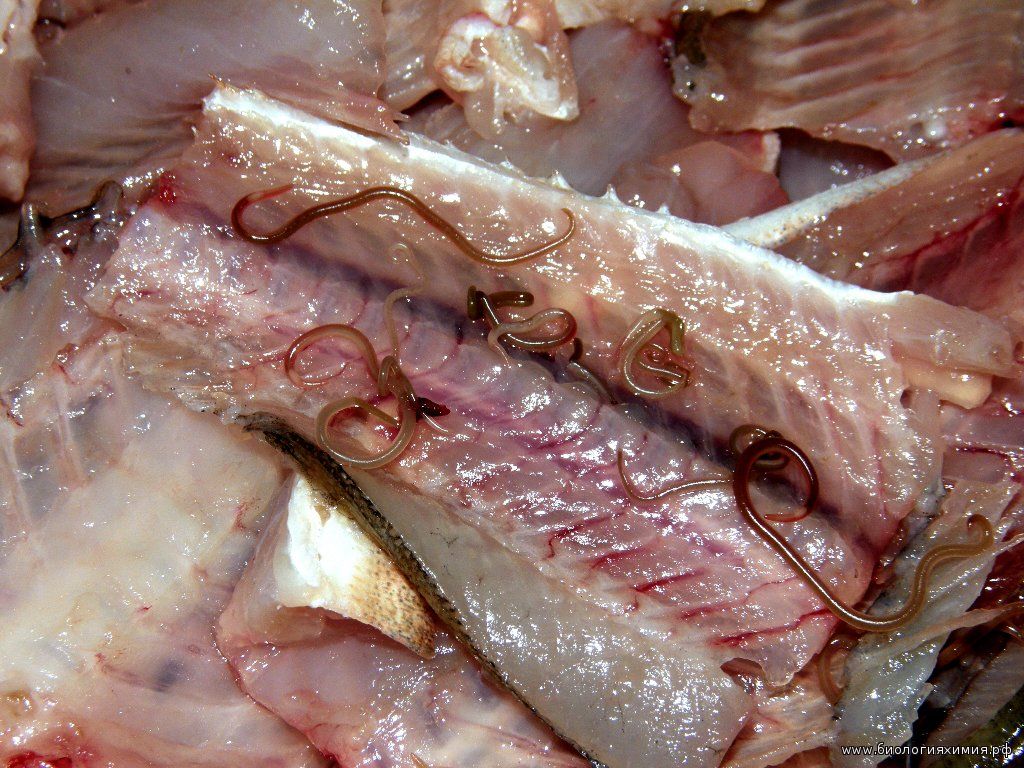 Хижацтво
Хижацтво в екології — тип відносин між біологічними популяціями, при яких хижак живиться іншими організмами, жертвою.
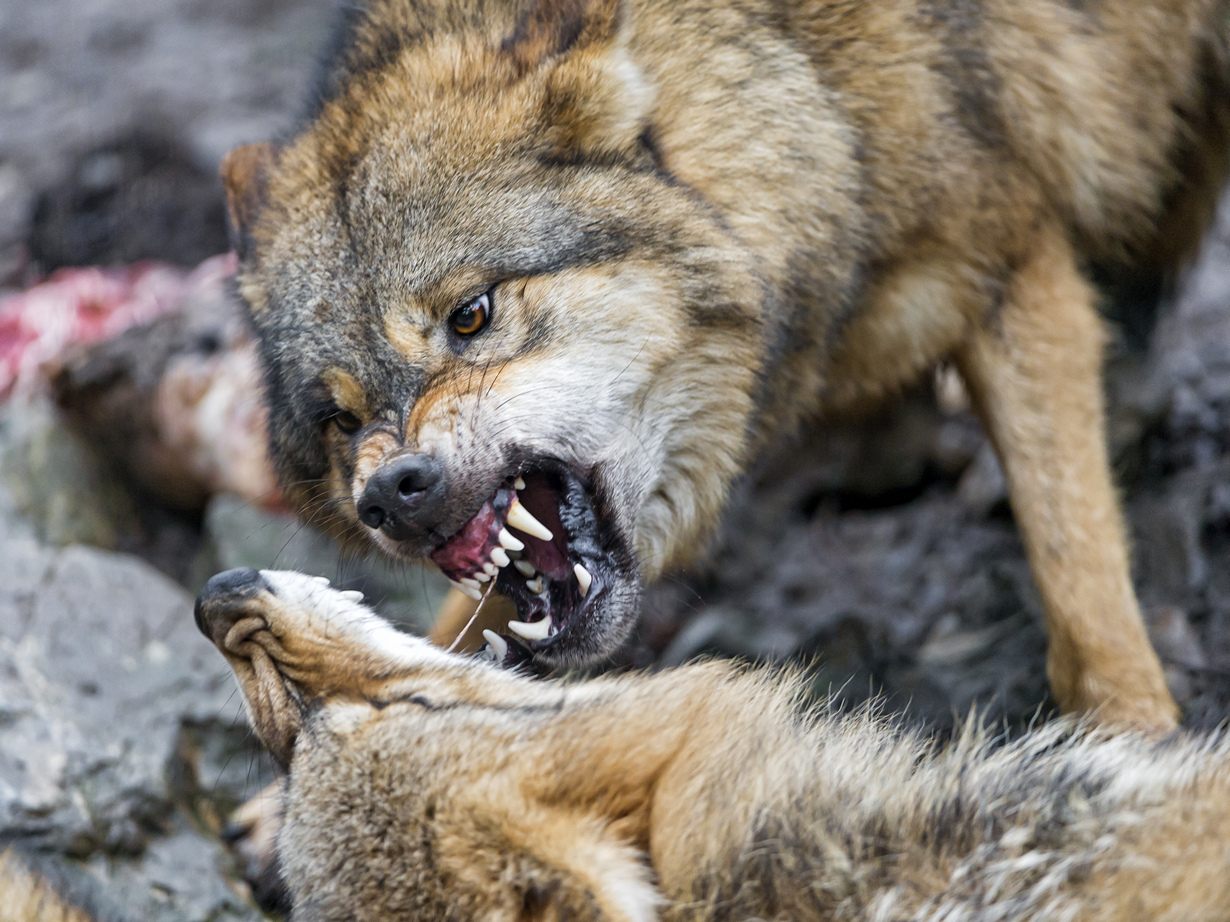 Конкуренція
Конкуренція — тип міжвидових і внутрішньовидових взаємовідносин, за якого популяція або особини у боротьбі за харчування, місце проживання та інші необхідні для життя умови, впливають один на одного негативно. Виділяють внутрішньовидову, міжвидову, пряму та непряму конкуренції.
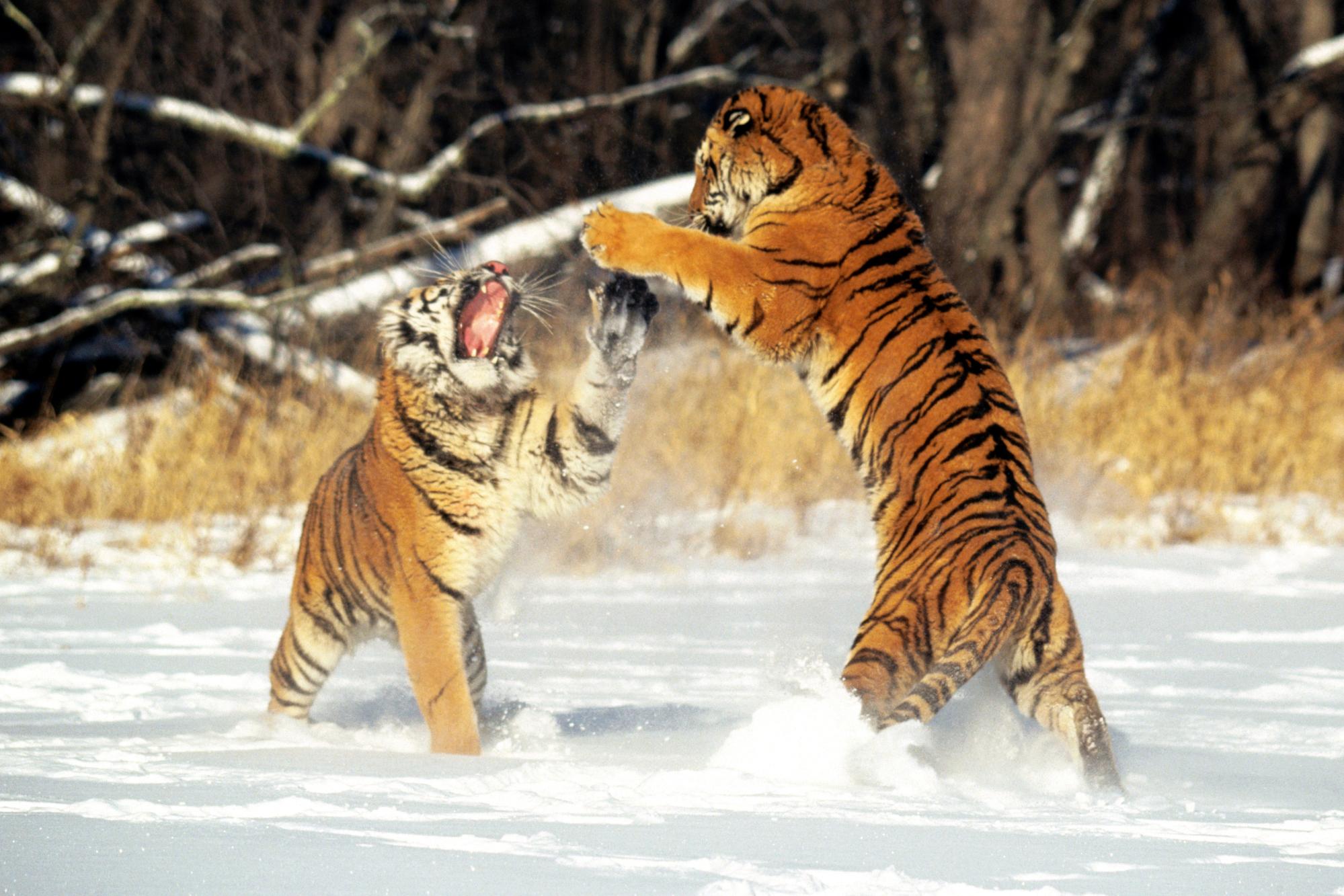 Внутрішньовидова конкуренція
Внутрішньовидова конкуренція - це суперництво між особинами одного виду за життєво важливі ресурси. Конкуренція між особинами одного виду може зменшувати виживання і плодючість тварин, вона тим сильніша, чим більша щільність.
Міжвидова конкуренція
Сутність міжвидової конкуренції – у особин одного виду зменшується плодовитість, виживання або швидкість росту в результаті використання ресурсу з боку особин іншого виду.
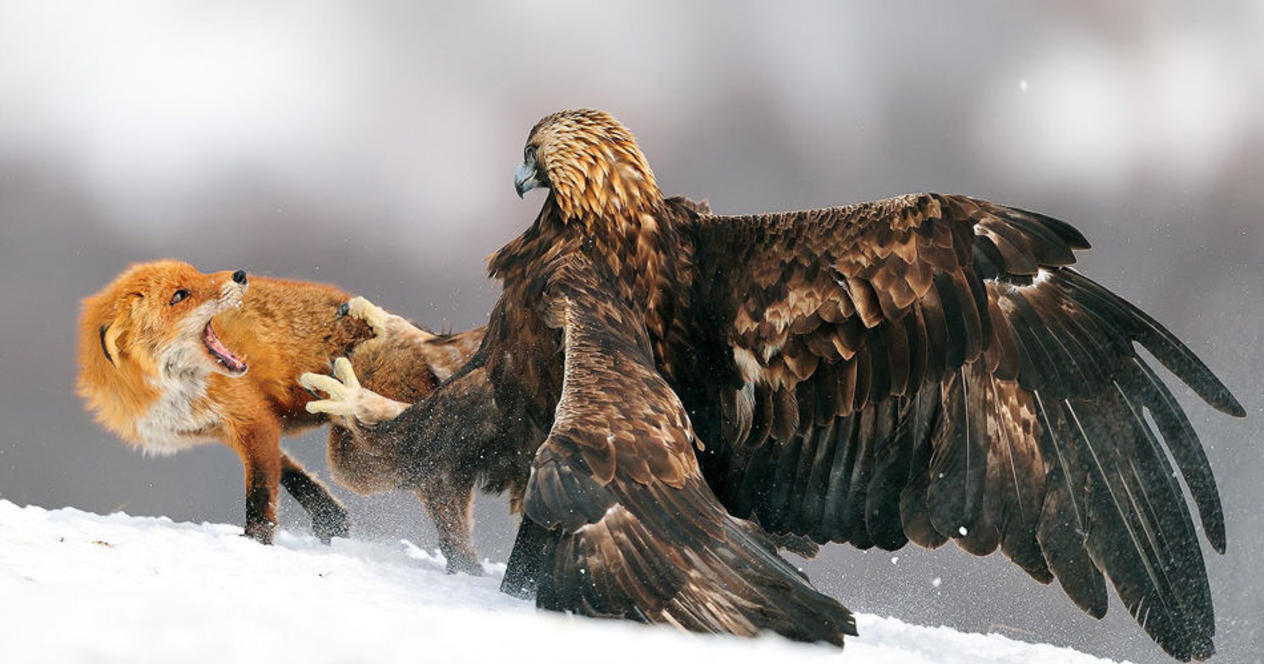 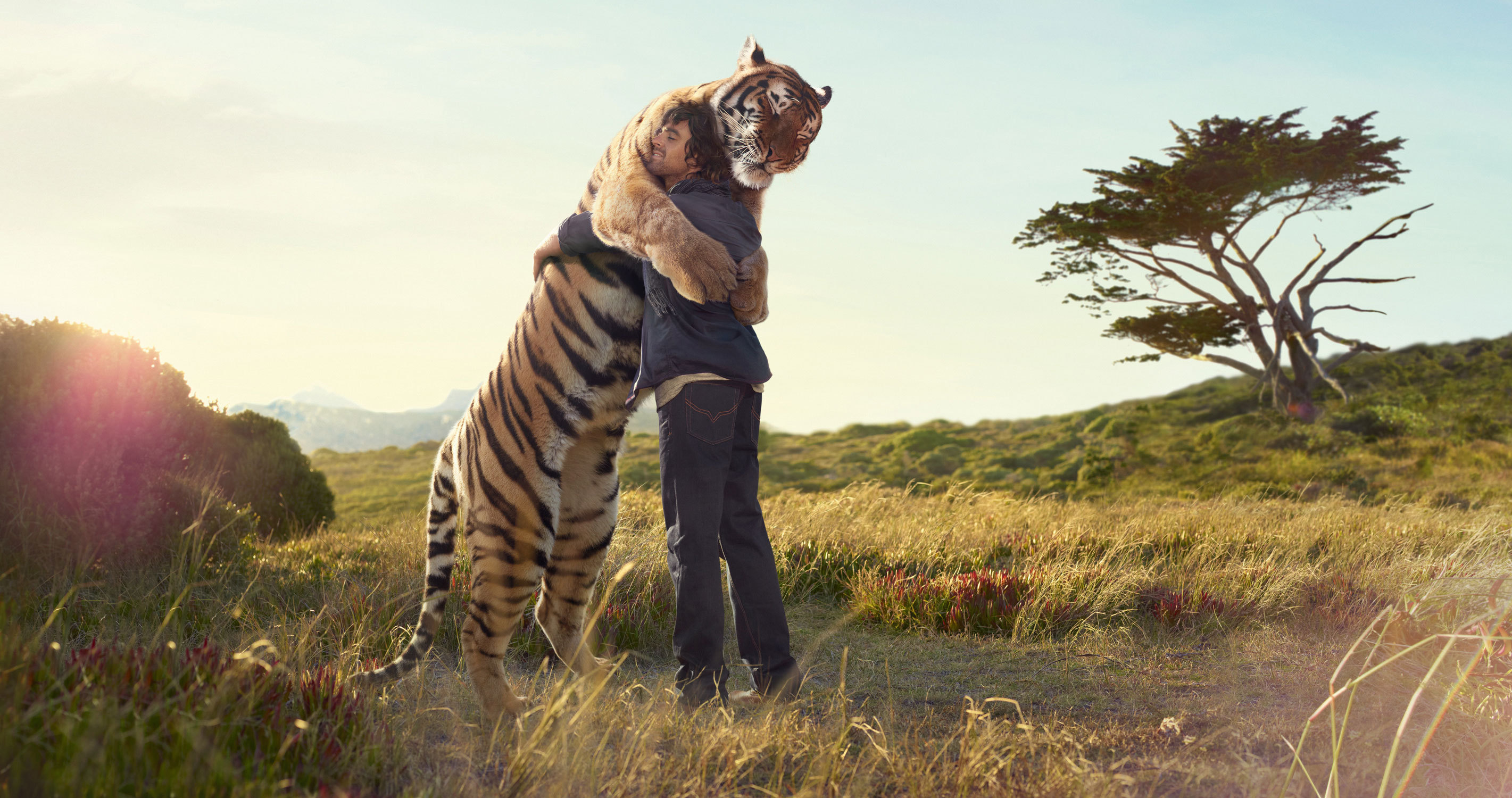 Відмінність психіки людини від психіки тварин
1. Мотивація у тварини завжди біологічна;
2. Тварини здатні використовувати предмети як знаряддя, але жодна тварина не може створити знаряддя праці;
3. Тварини здатні переживати позитивні чи негативні емоції, але лише людина може співчувати іншій людині, насолоджуватися картинами, переживати інтелектуальні почуття;
4. Умови розвитку психіки тварин і людини.
Висновок
Живі організми живуть в оточенні безлічі інших, вступають з ними в різноманітні відносини як з негативними, так і позитивними для себе наслідками, а в результаті не можуть існувати без цього живого оточення. Зв'язок з іншими організмами є необхідною умовою існування кожного індивідуума. В даній презентації були розглянуті основні види відносин між тваринами.
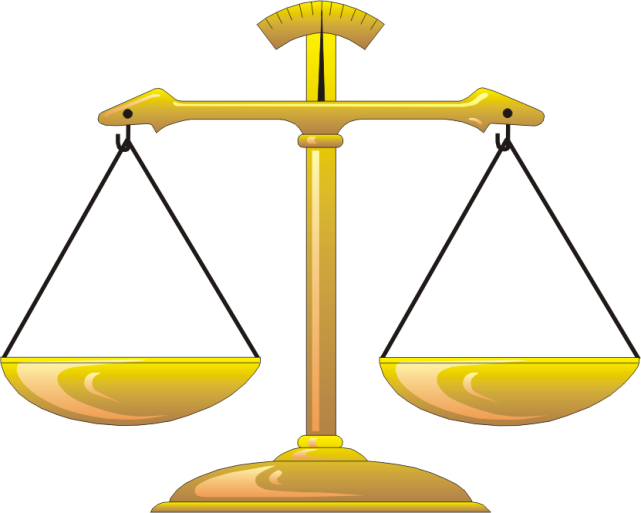 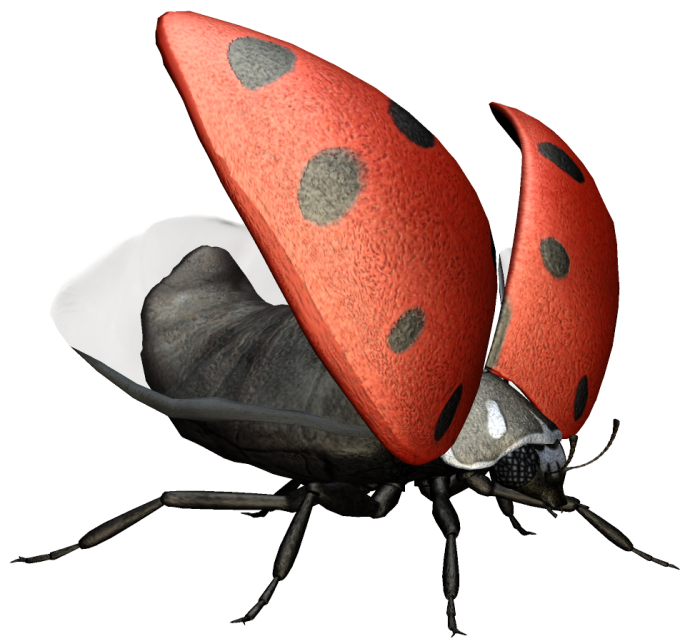 Перелік посилань
http://pidruchniki.com/17770303/psihologiya/vidminnist_psihiki_lyudini_vid_psihiki_tvarin
https://uk.wikisource.org
Биологический энциклопедический словарь / Гл. ред. М. С. Гиляров. — М. : Сов. энциклопедия, 1986. — 831 с.
Сытник К. М., Брайон А. В., Гордецкий А. В., Брайон А. П. Словарь-справочник по экологии. — К. : Наукова думка, 1994. — 665 с. — ISBN 5-12-001885-8.
Екологічна енциклопедія: У 3 тт. — К.: Центр екологічної освіти та інформації.
Карл Зіммер. Найпідступніші паразити світу. Пожирачі волі. // National Geographic Україна. — Вип. листопад 2014. — С. 48-67.
Parasites and Parasitological Resources
Aberystwyth University: Parasitology — class outline with links to full text articles on parasitism and parasitology.
KSU: Parasitology Research — parasitology articles and links.
Medical Parasitology — online textbook.
Division of Parasitic Diseases, Centers for Disease Control and Prevention
VCU Virtual Parasite Project — Virtual Parasite Project at Virginia Commonwealth University's Center for the Study of Biologicial Complexity
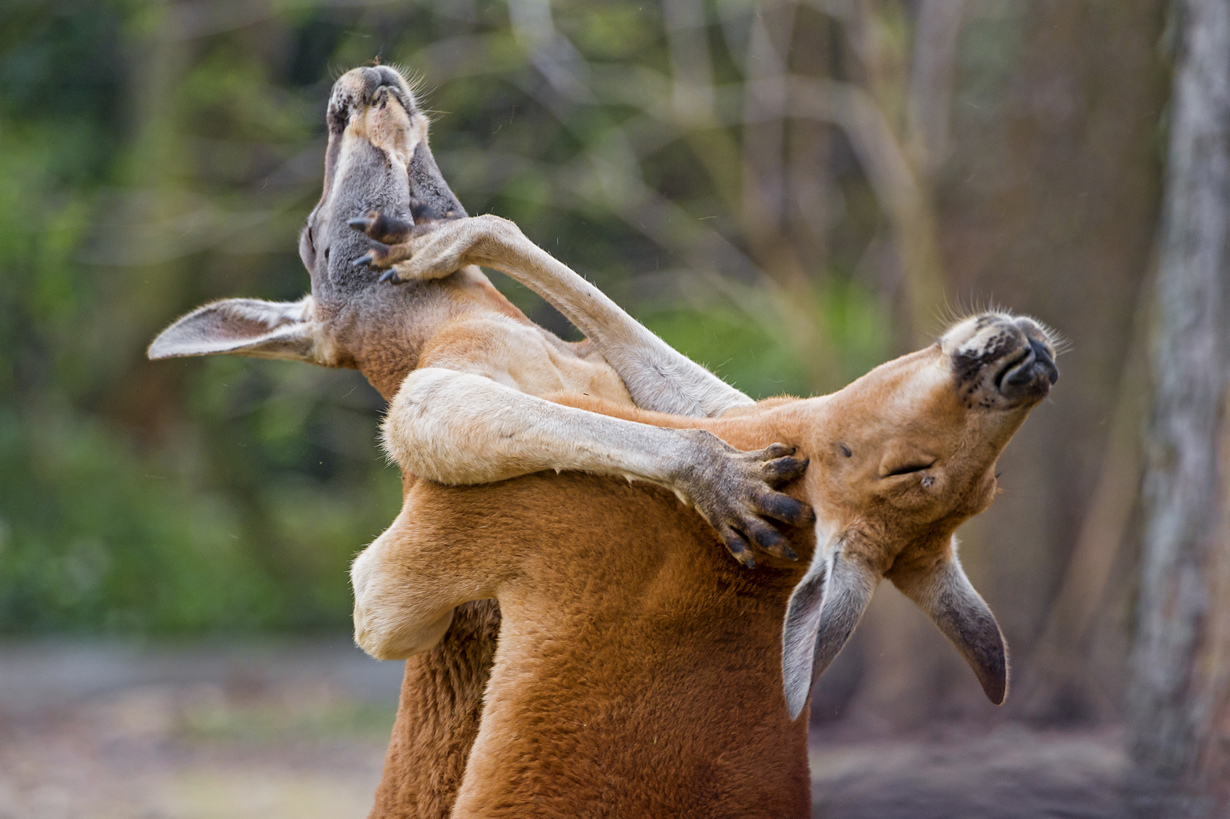 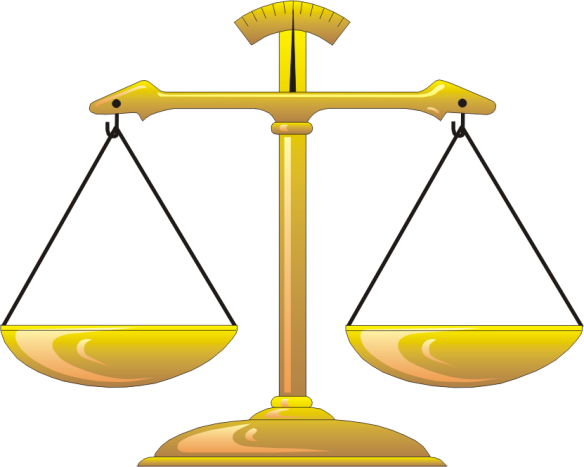 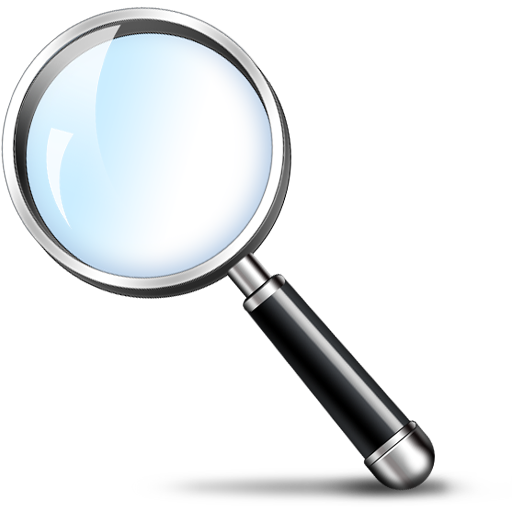 ЗМІСТ
Висновок